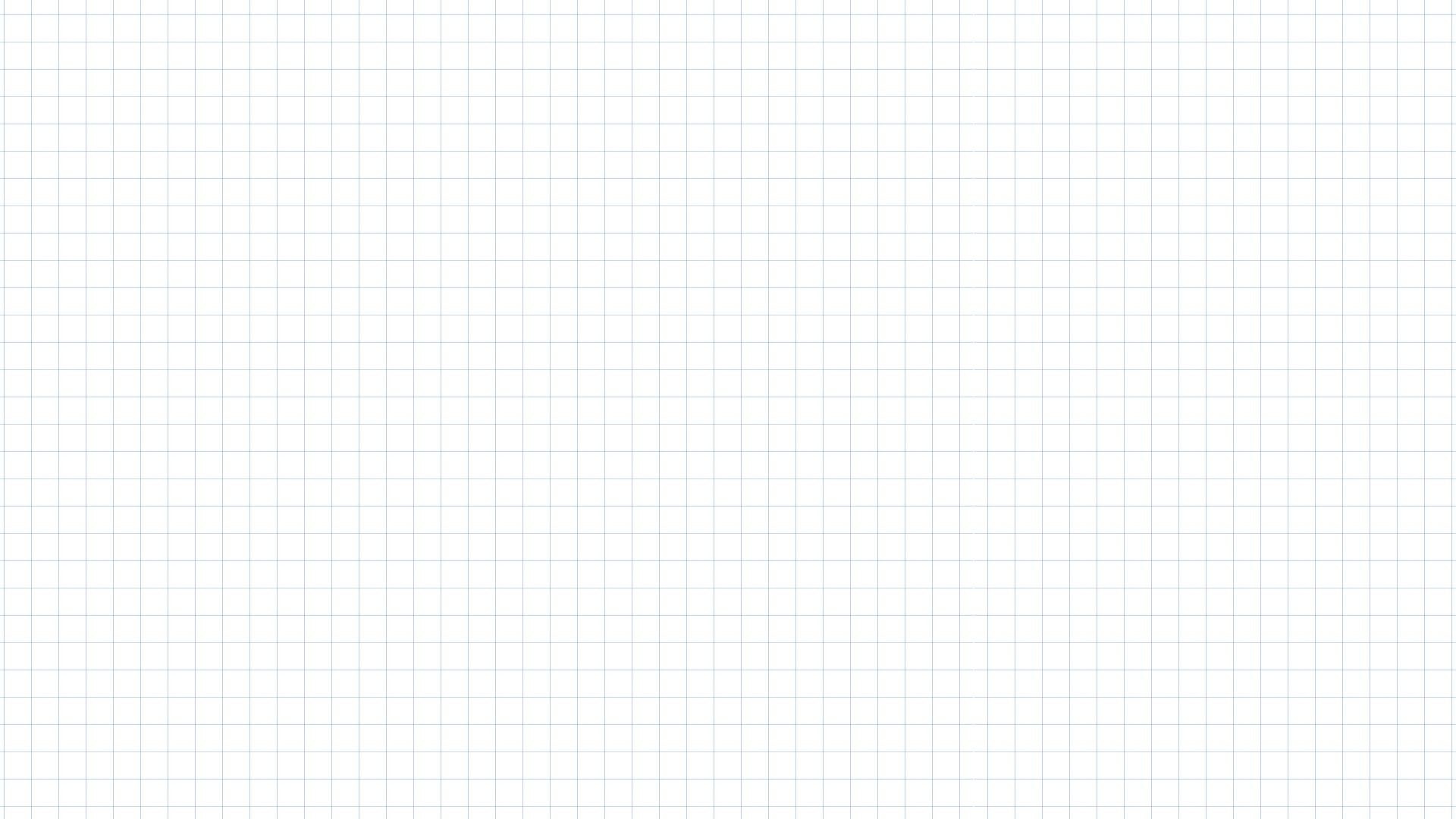 Thứ năm ngày 15 tháng 5 năm 2025
Tiếng Việt
Nghe – viết: Cánh đồng quê em.
Nghe - viết:
Cánh đồng quê em
Bé Ό;o Ε− ǟa đŬg
Vầng dưΩg Δłn ǟực đỏ
MuŪ vàn kim cưΩg ηỏ
Lấp láζ wgŧ cỏ hΞ.
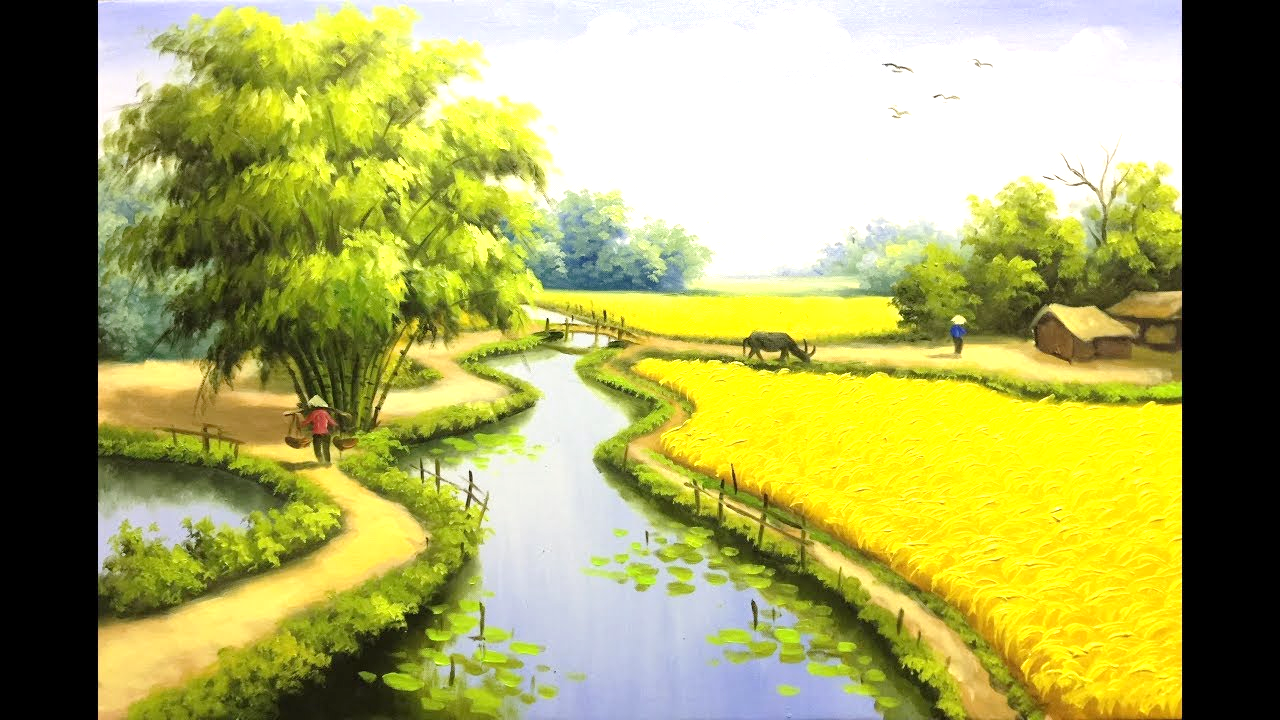 Nắng ban mai hiền hòa
Tung lụa tơ vàng óng
Trải lên muôn con sóng
Dập dờn đồng lúa xanh.
Đàn εΗϛn εΗİn bay Ǖίaζ
Hĝ Ǉíε ǟi Ǉíε ǟíε
Lũ εâu εấu Ǉiζ wθịε
Đu cỏ Ďūg ǧΰΩg ǟΠ.
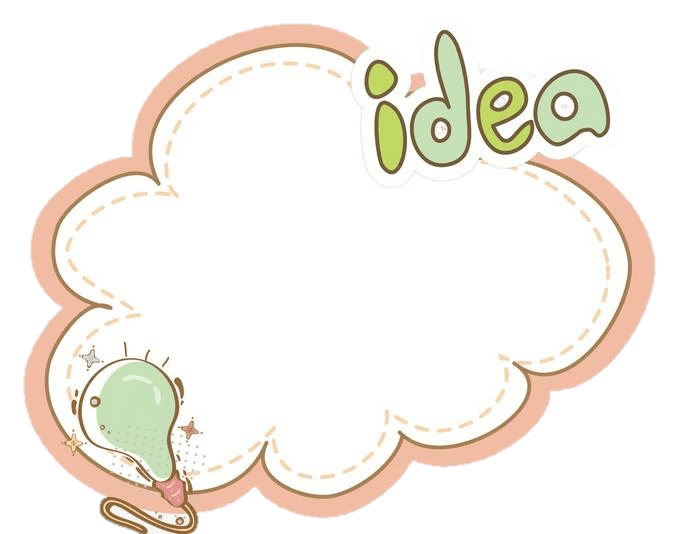 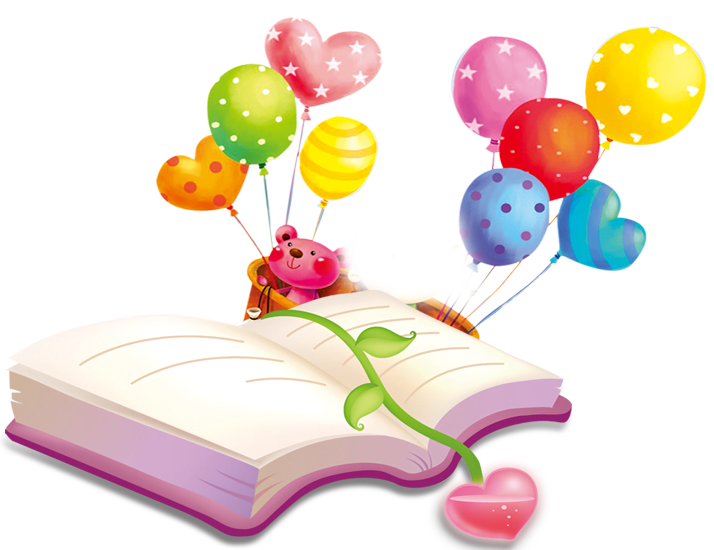 VIẾT BÀI
Học sinh viết bài vào vở ô li
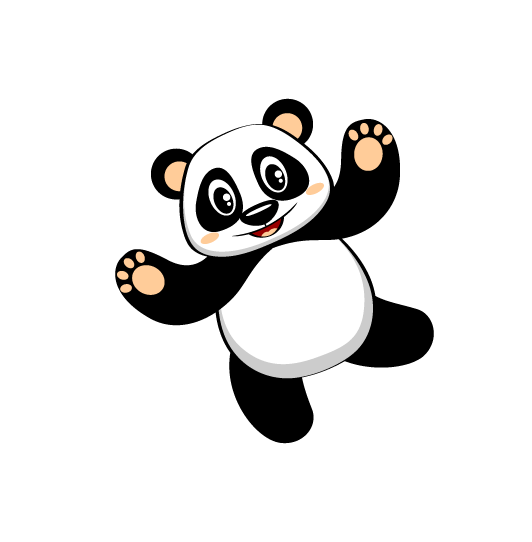 Bài 2: Chọn từ trong ngoặc đơn thay cho ô vuông.
(Một Cột, Bến Thành, Tràng Tiền, Hạ Long)
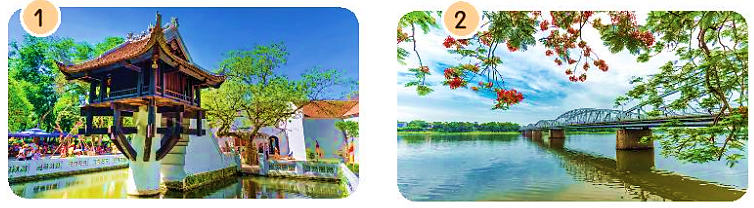 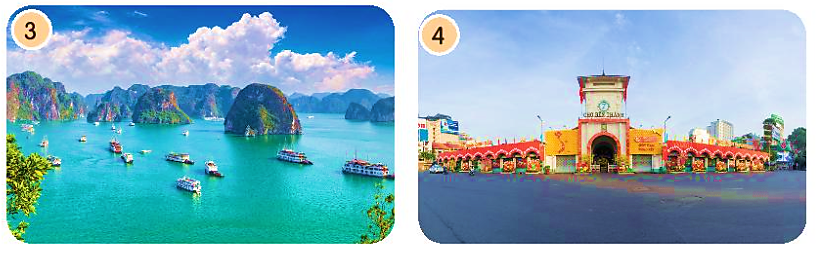 Chùa Một Cột ở Thủ đô Hà Nội.
Cầu Tràng Tiền ở thành phố Huế.
Vịnh Hạ Long là một thắng cảnh nổi tiếng thế giới.
Chợ Bến Thành là chợ lớn nhất ở Thành phố Hồ Chí Minh.
Bài 3: Chọn a hoặc b.
a. Chọn r, d hoặc gi thay cho ô vuông.
Mùa gặt, đường làng phủ đầy    r  ơm vàng.
Mọi    d  òng sông đều đổ về biển cả.
Các chú bộ đội đang canh   gi  ữ biển trời Tổ quốc.
b. Chọn dấu hỏi hoặc dấu ngã cho chữ in đậm.
Bàn tay ta làm nên tất ca
Có  sức  người  soi  đá  cung  thành  cơm.
(Theo Hoàng Trung Thông)
cả
sỏi
cũng
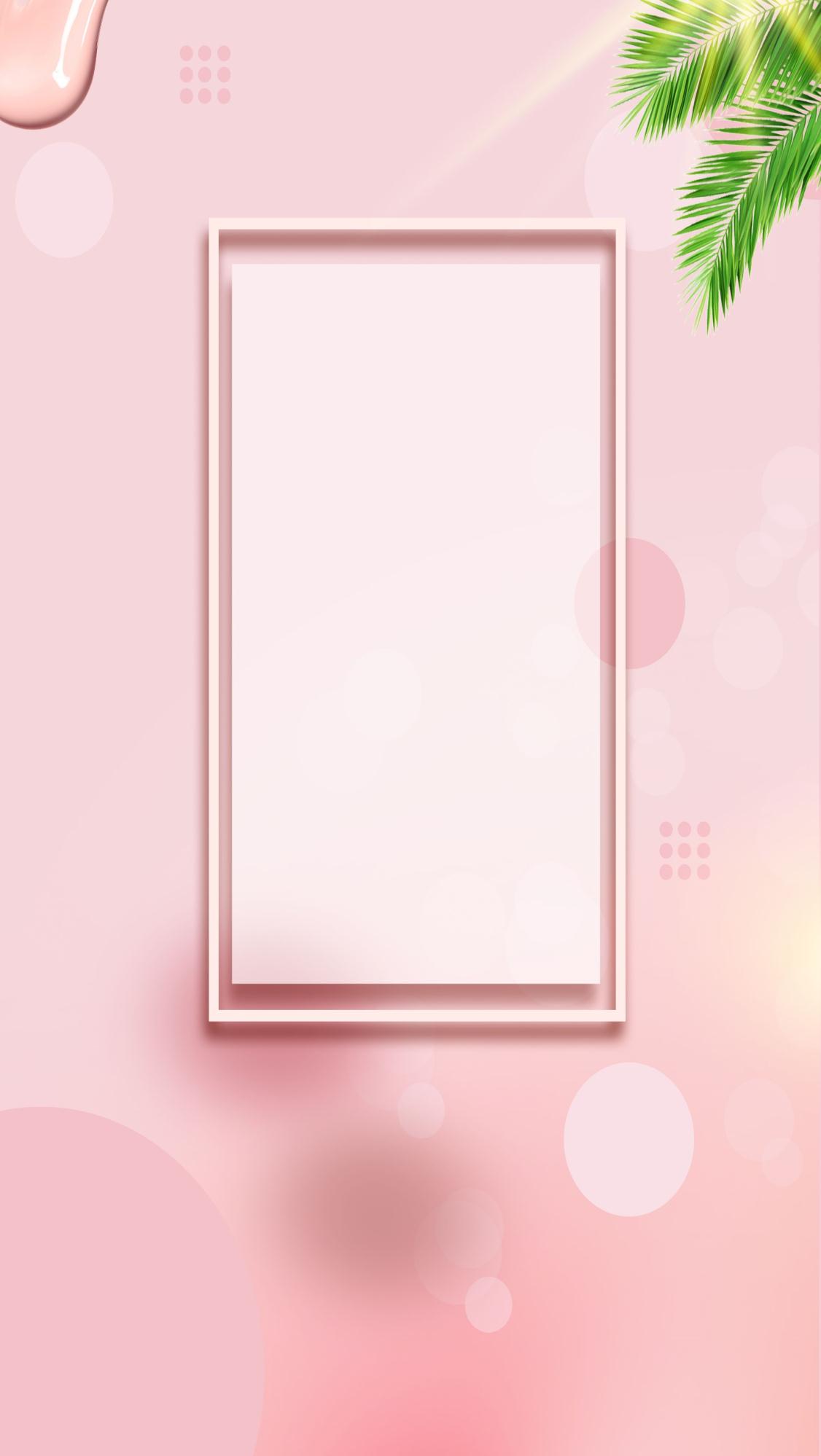 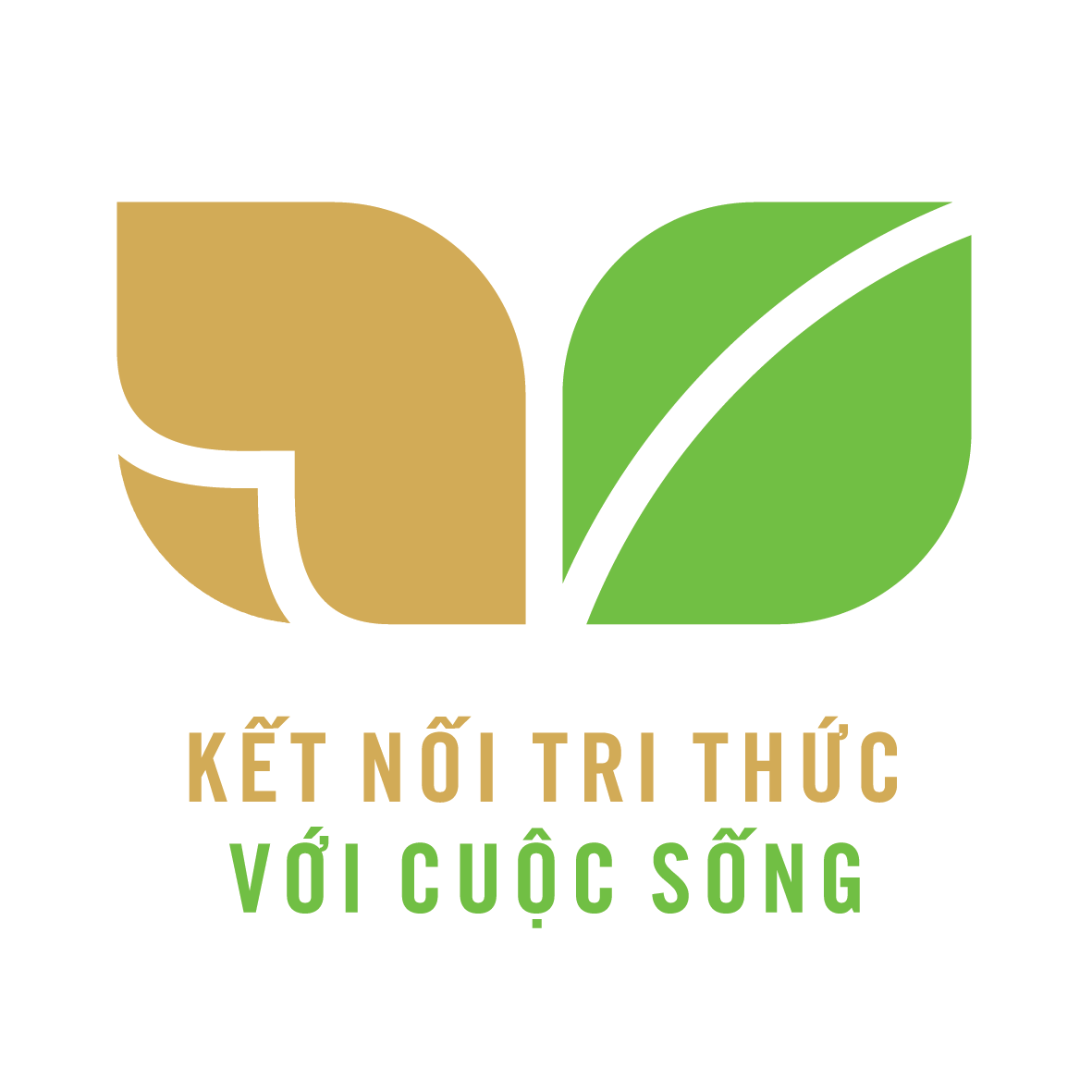 VẬN DỤNG
[Speaker Notes: Bài giảng thiết kế bởi: Hương Thảo - tranthao121006@gmail.com]